Common Core State Standards
Getting to know the
Fall 2010
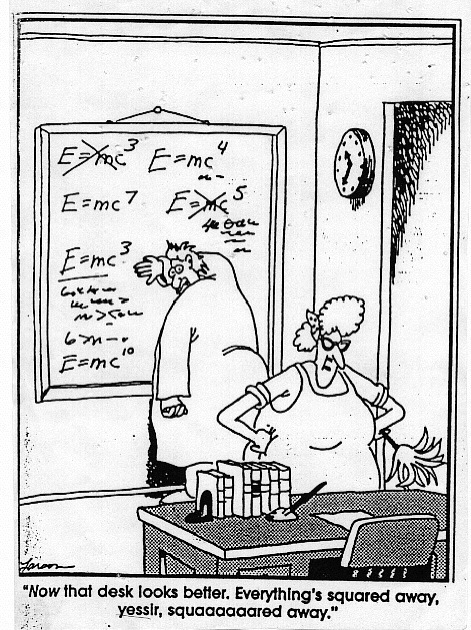 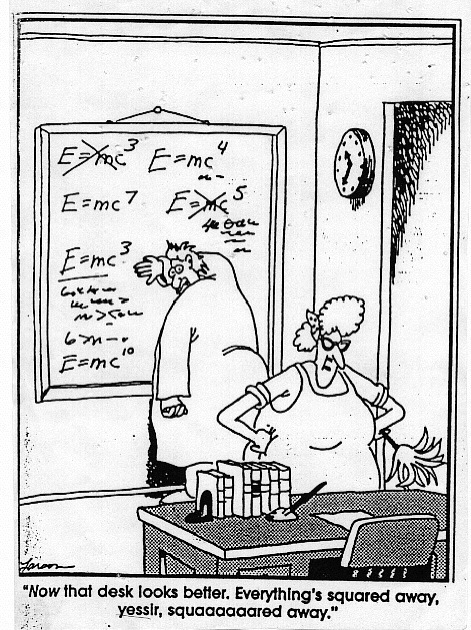 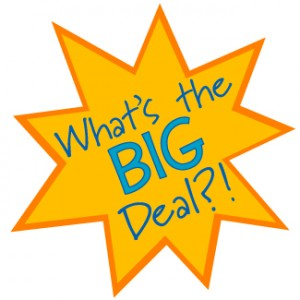 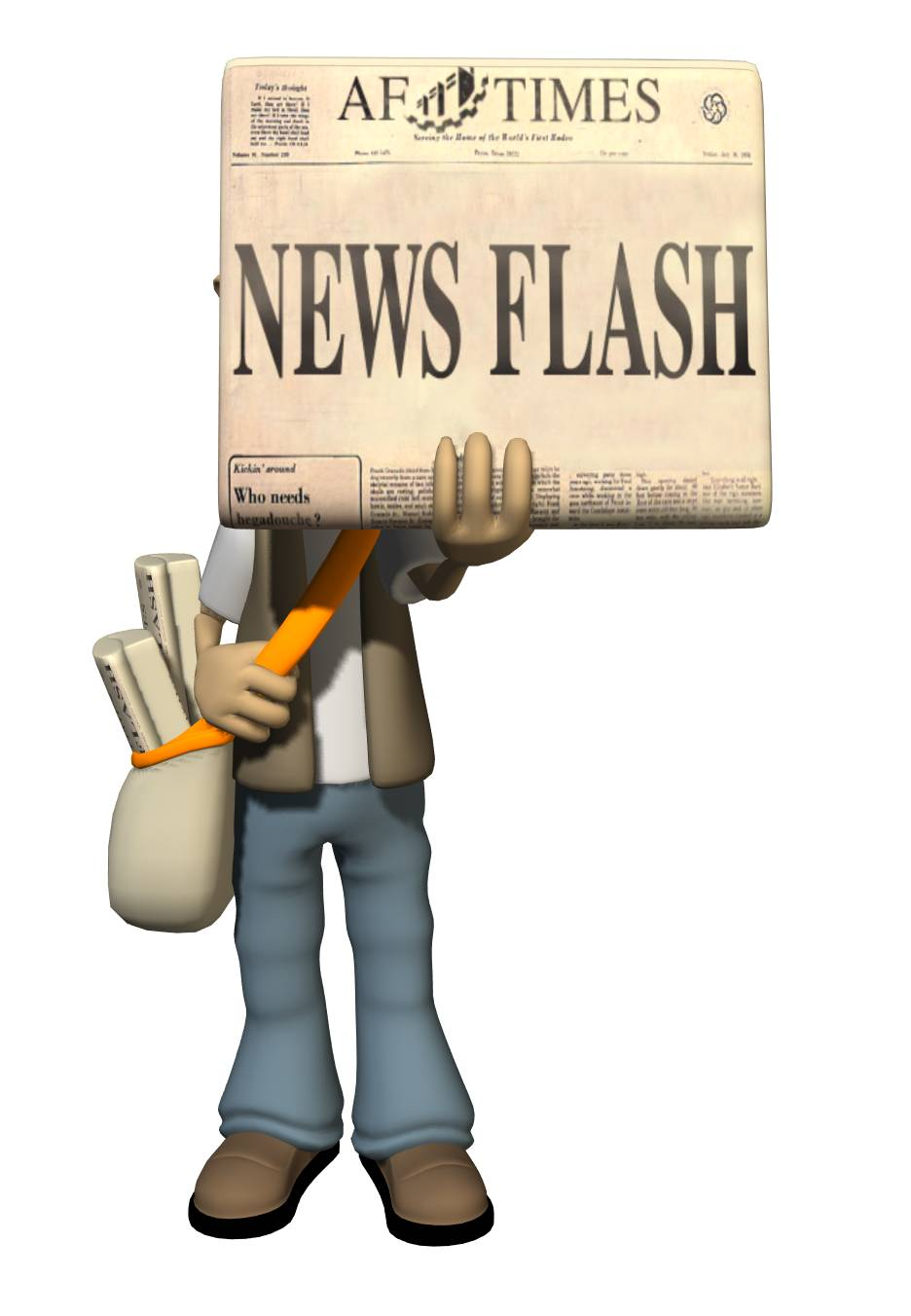 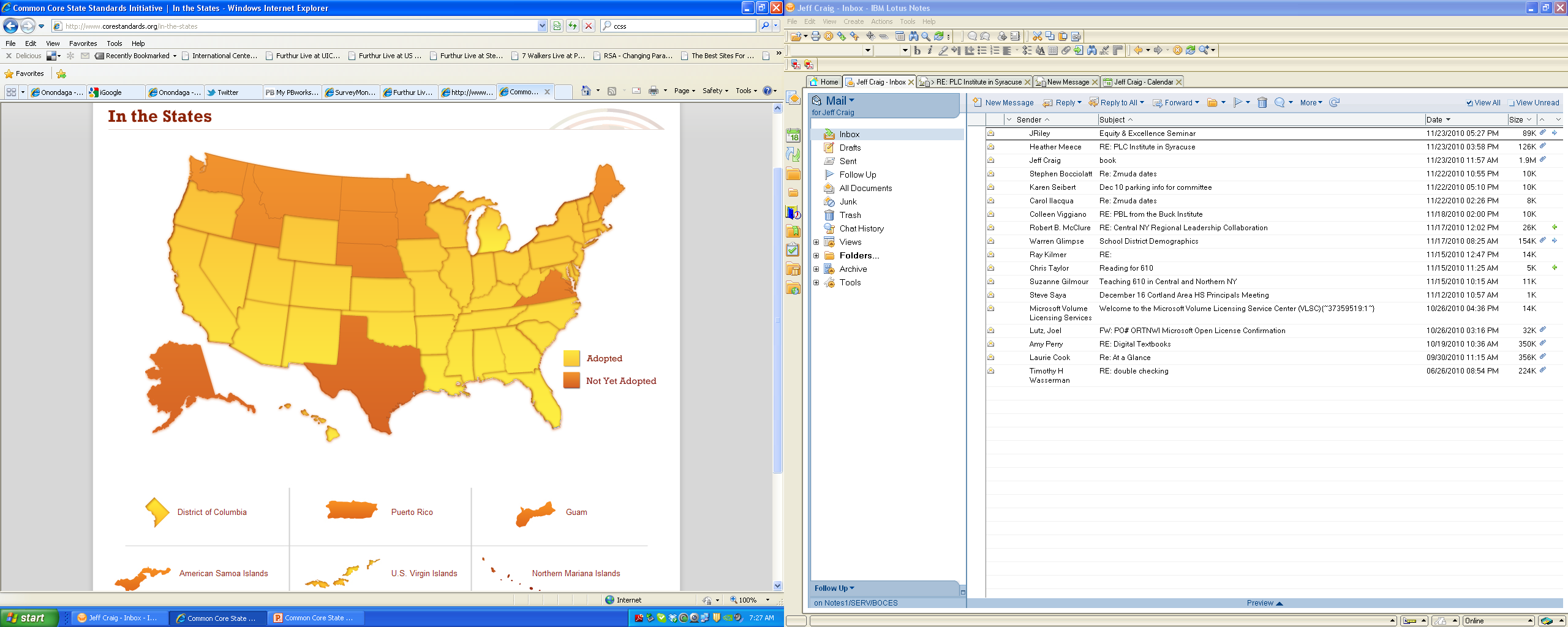 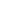 Key Features
“Career and College Readiness”
aligned
Aligned with college and work expectations
clear
Clear, understandable, and consistent
Rigorous content and application of knowledge through higher-order skills
rigorous
better
Built upon strengths and lessons of current state standards
Informed by other top-performing countries so that all students are prepared to succeed in the global economy
global
From CCSS website
CCSS for Mathematics
Grade-Level Standards 
K-8 grade-by-grade standards organized by domain
9-12 high school standards organized by conceptual categories

Standards for Mathematical Practice
Describe mathematical “habits of mind” 
Standards for mathematical proficiency: reasoning, problem solving, modeling, decision making, and engagement 
Connect with content standards in each grade
Mathematics K-8
The K- 8 standards:
The K-5 standards provide students with a solid foundation in whole numbers, addition, subtraction, multiplication, division, fractions and decimals
The 6-8 standards describe robust learning in geometry, algebra, and probability and statistics 
Modeled after the focus of standards from high-performing nations, the standards for grades 7 and 8 include significant algebra and geometry content
Students who have completed 7th grade andmastered the content and skills will be preparedfor algebra, in 8th grade or after
Mathematics HS
The High School standards:
Call on students to practice applying mathematical ways of thinking to real world issues and challenges
Require students to develop a depth of understanding and ability to apply mathematics to novel situations, as college students and employees regularly are called to do
Emphasize mathematical modeling, the use of mathematics and statistics to analyze empirical situations, understand them better, and improve decisions 
Identify the mathematics that all students shouldstudy in order to be college and career ready.
Compare a high-deductible versus a low-deductible automobile insurance policy using various, but reasonable, chances of having a minor or a major accident.
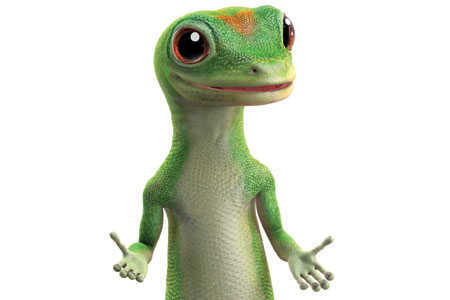 Compare a high-deductible versus a low-deductible automobile insurance policy using various, but reasonable, chances of having a minor or a major accident.
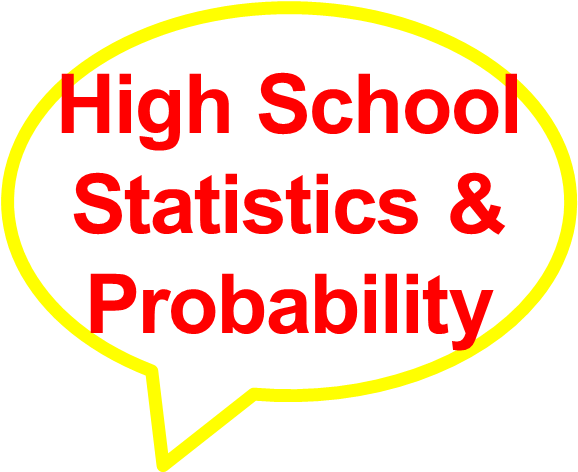 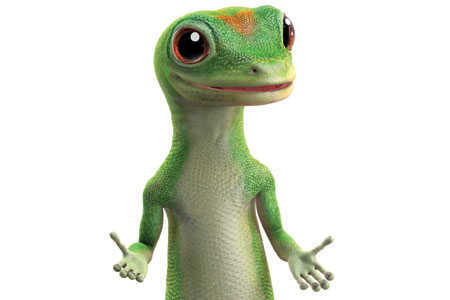 Courses in higher level mathematics: Precalculus, Calculus (upon completion of Precalculus), Advanced Statistics, Discrete Mathematics, Advanced Quantitative Reasoning, or other courses to be designed at a later date, such as additional career technical courses.
Mathematics III
Algebra II
Geometry
Mathematics II
Algebra I
Mathematics I
CCSS for ELA
College and Career Readiness (CCR) Standards 
Overarching standards for each strand that are further defined by grade-specific standards 

Grade-Level Standards in English Language Arts 
K-8, grade-by-grade
9-10 and 11-12 grade bands for high school 
Four strands: Reading, Writing, Speaking and Listening, and Language

Standards for Literacy
Standards are embedded at grades K-5
Content-specific literacy standards are providedfor grades 6-8, 9-10, and 11-12
Reading Strand
Progressive development of reading comprehension; students gain more from what they read   

Emphasize the importance of grade-level texts that are of appropriate difficulty and are increasingly sophisticated 
Standards for Reading Foundational Skills (K-5)
Reading Standards for Literature (K-12)
Reading Standards for Informational Text (K-12)
Reading Standards for Literacy in History/Social Studies(6-12)
Reading Standards for Literacy in Science andTechnical Subjects (6-12)
Being Deliberate About Reading Levels
Interquartile Ranges Shown (25% - 75%)
1600
1400
1200
Text Lexile Measure (L)
1000
800
600
High
School
Literature
College
Textbooks
Military
High
School
Textbooks
Personal
Use
Entry-Level
Occupations
SAT 1,
ACT,
AP*
College
Literature
From: Datametrics
Writing Strand
Writing
Expect students to compose arguments and opinions, informative/explanatory pieces, and narrative texts
Focus on the use of reason and evidence to substantiate an argument or claim
Emphasize ability to conduct research – short projects and sustained inquiry
Require students to incorporate technology as they create, refine, and collaborate on writing
Include student writing samples that illustrate thecriteria required to meet the standards
Speaking and Listening Strand
Speaking and Listening
Focus on speaking and listening in a range of settings, both formal and informal –  academic, small-group, whole-class discussions
Emphasize effective communication practices 
Require interpretation and analysis of message as presented through oral, visual, or multimodal formats

Media and Technology are integratedthroughout the standards.
Language Strand
Language
Include conventions for writing and speaking
Highlight the importance of vocabulary acquisition through a mix of conversation, direct instruction, and reading
To be addressed in context of reading, writing, speaking and listening

Media and Technology are integratedthroughout the standards.
Students determine John Adams’ point of view in his “Letter on Thomas Jefferson” and analyze how he distinguishes his position from an alternativeapproach articulated byThomas Jefferson.
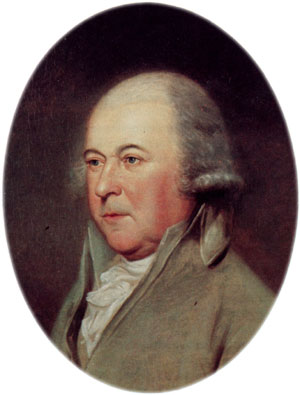 Students determine John Adams’ point of view in his “Letter on Thomas Jefferson” and analyze how he distinguishes his position from an alternativeapproach articulated byThomas Jefferson.
High School?
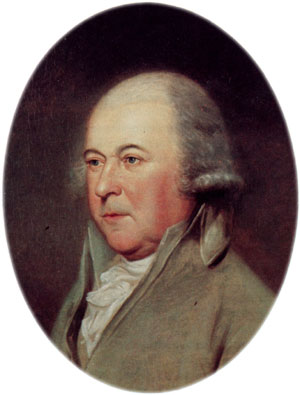 Students determine John Adams’ point of view in his “Letter on Thomas Jefferson” and analyze how he distinguishes his position from an alternativeapproach articulated byThomas Jefferson. [RI.7.6]
Seventh Grade!
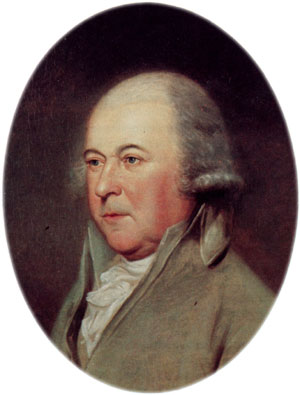 Key Advances
Balance of literature and informational texts
Text complexity
reading
writing
Emphasis on argument and informative/explanatory writing
Writing about sources
speaking
Inclusion of formal and informal talk
language
Stress on general academic and domain-specific vocabulary
technology
Media and technology are integratedthroughout the standards.
From CCSS website
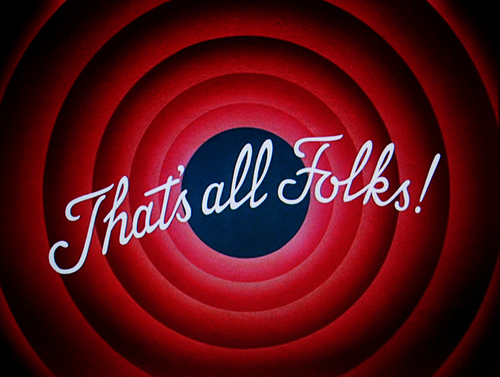 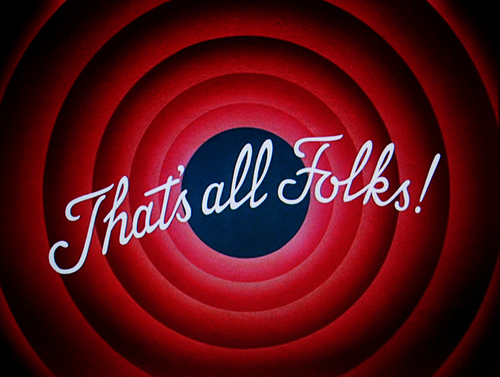 But wait…
There’s More!
CCSS for History/Social Studies, Science, and Technical Subjects
Reading
Knowledge of domain-specific vocabulary 
Analyze, evaluate, and differentiate primary and secondary sources 
Synthesize quantitative and technical information, including facts presented in maps, timelines, flowcharts, or diagrams

Writing
Write arguments on discipline-specific content and informative/explanatory texts
Use of data, evidence, and reason to supportarguments and claims 
Use of domain-specific vocabulary
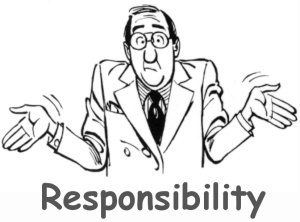 Now what?
who
Who will do the realignment work and develop assessments?
what
What steps will be taken to align, implement, and assess?
when
When should you change, considering the assessment schedule
why
Why use the [forthcoming] state/consortia curricula?
How will this effect classrooms, assessments, adoption of resources, differentiation, etc.?
how
From CCSS website
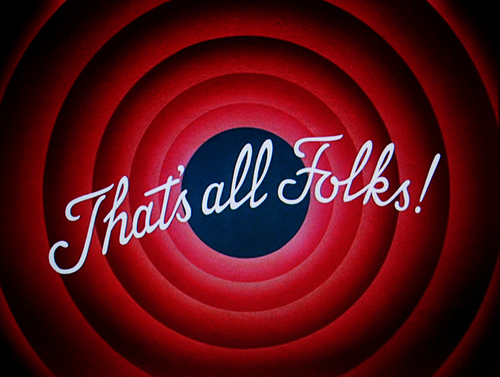 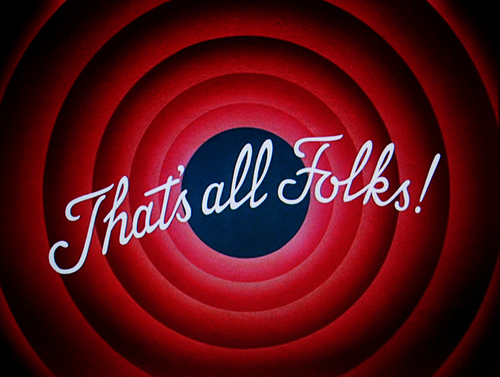 Except for…
assessment…
Common Core State Standards
Getting to know the
Fall 2010